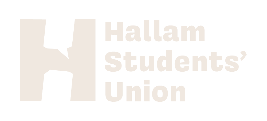 Getting involved in your Academic Community:
Representation and Academic Societies at HSU
hallamstudentsunion.com
@hallamsu
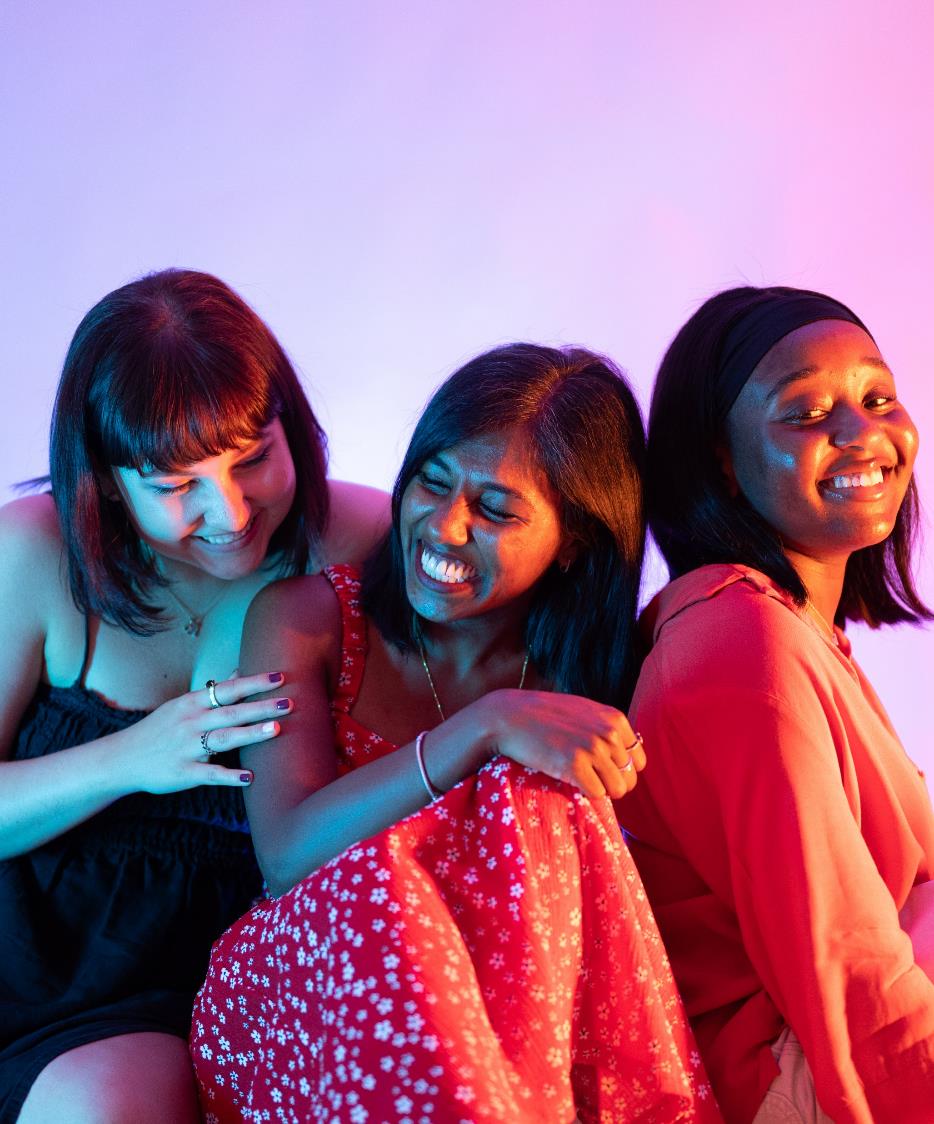 Become a Course Rep
Want to make your mark?

Course Reps gather thoughts and opinions from others on your course, and attend meetings with Course Leaders to discuss feedback from module evaluations and help influence change on your course!
Join our community of Course Reps to learn new skills, meet new friends, and change your course for the better.

Time commitment: 3+ hours a month

Sign up here: https://www.hallamstudentsunion.com/reps
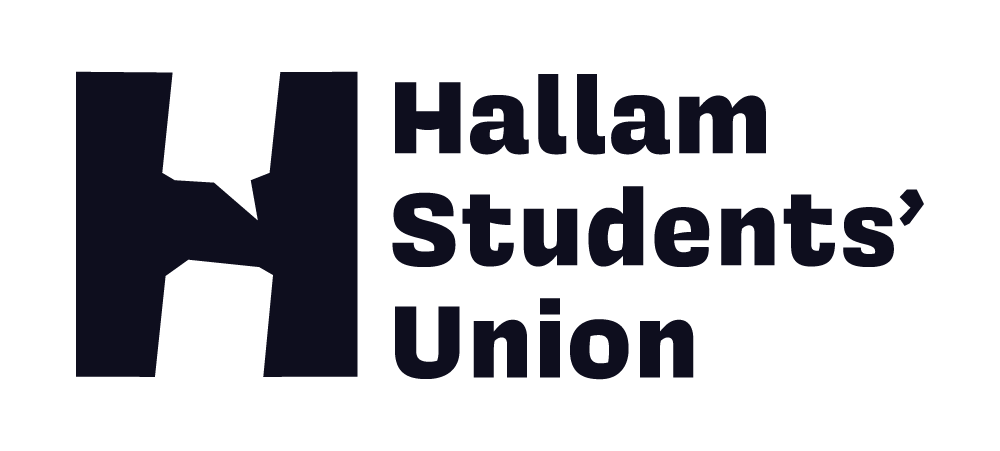 hallamstudentsunion.com
@hallamsu
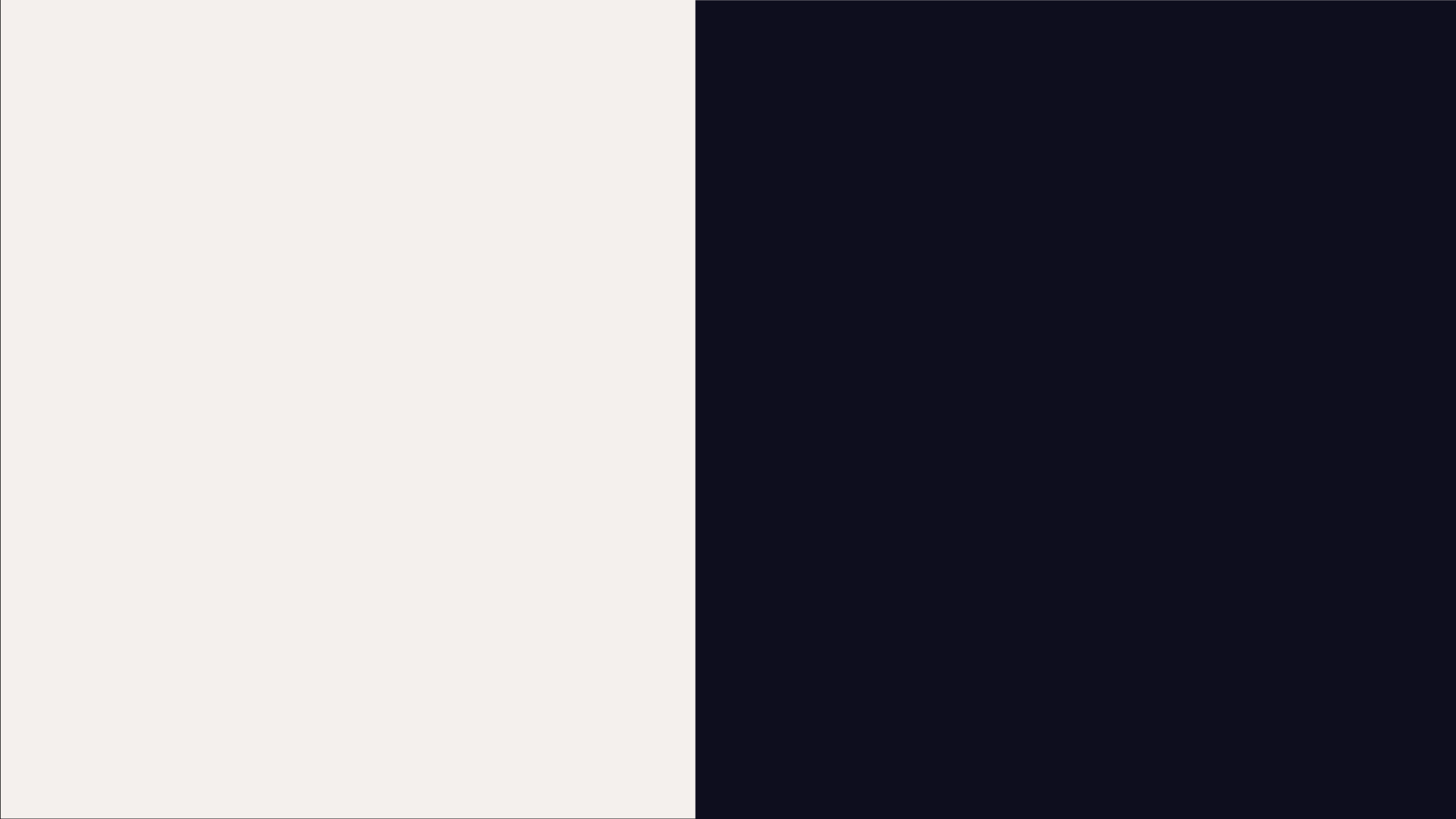 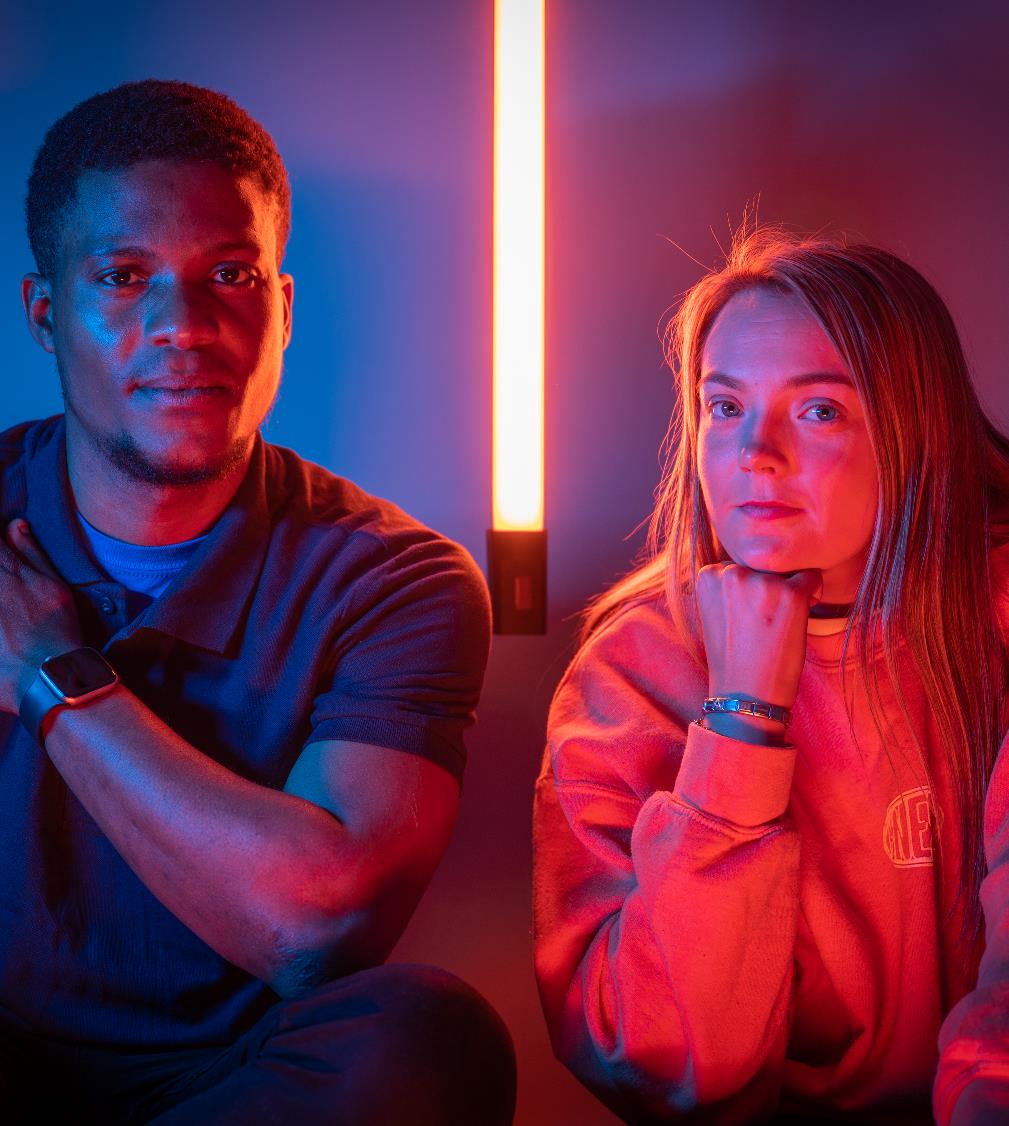 Why become a Course Rep?
1
Make a difference on your course
2
Extensive training and development opportunities
3
Lots of support and guidance from University & Students' Union staff
Sign up here: www.hallamstudentsunion.com/reps
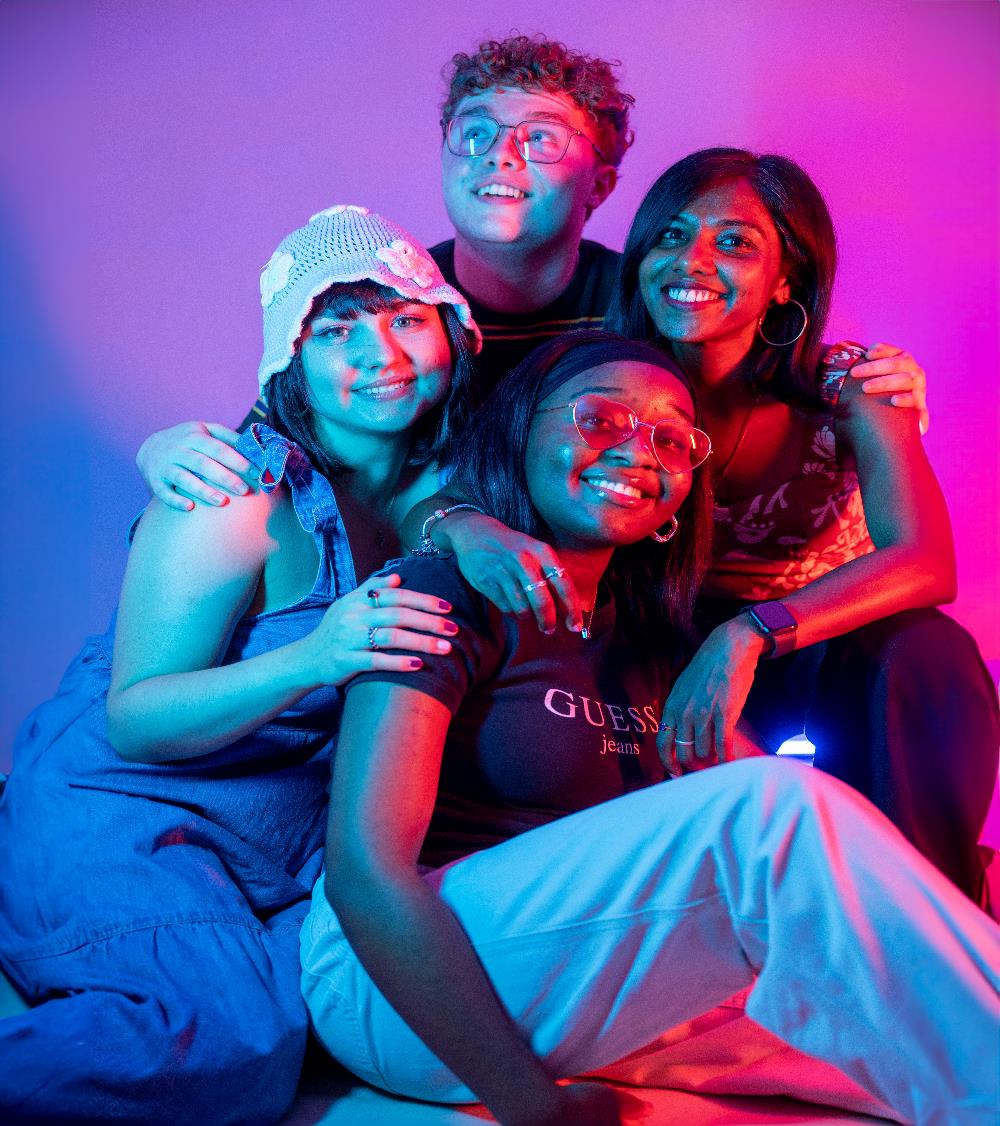 Join an 
Academic Society
Academic Societies at Hallam Students’ Union aim to bring together like-minded individuals based on a shared interest of your area of study.

They organise events with guest speakers and course relevant trips & activities.

Visit their dedicated webpage on the SU website that includes their social media links, upcoming events, and more.

www.hallamstudentsunion.com/societies
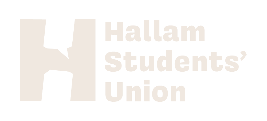 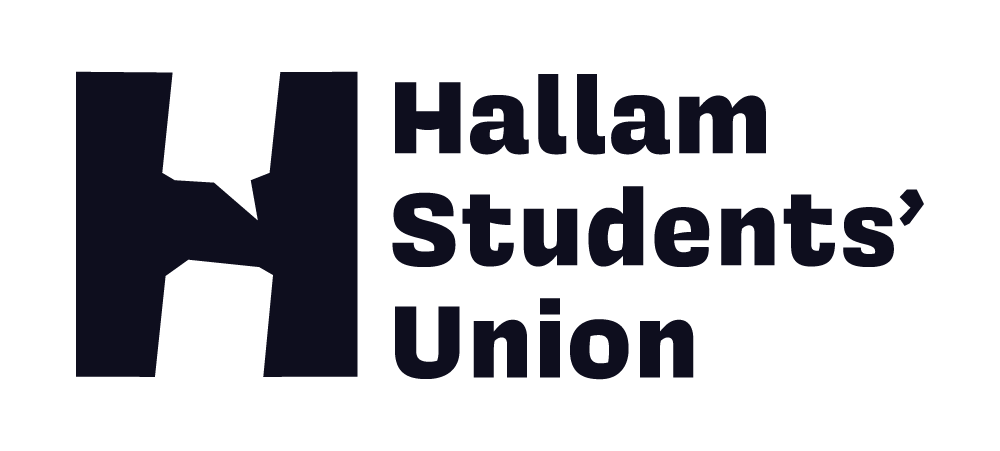 hallamstudentsunion.com
@hallamsu
Contact the teams
Representation: studentreps@shu.ac.uk 
Academic Societies: activitiesadmin@shu.ac.uk
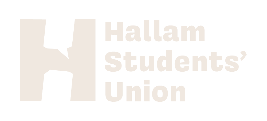 hallamstudentsunion.com
@hallamsu